EDUCATIONAL CERTIFICATES
I have been offered residency in the state of Maine, what do I do?
You first need to apply for an Educational Certificate.
You can find the application at: http://www.fsmb.org/licensure/uniform-application/
What is an educational certificate?
An Educational Certificate is for physicians who are in ACGME approved postgraduate training (residency) in Maine. It is only valid at the hospital system administering the residency. This license is site and date specific.
What will I need to obtain my educational certificate?
A completed application using the Uniform Application (UA)
Completion and passage of the Maine Jurisprudence Examination 
Complete addendum online
A letter from the residency program that states the dates you will be training with them.
A notarized copy of your diploma or Dean’s letter if the diplomas haven’t been issued yet. 
A check for the amount due. $100/year
A properly notarized affidavit
WHAT IS THE Maine Jurisprudence Examination ?
The State of Maine Jurisprudence Examination is an open book exam that must be passed with a score of 75% or greater.
The review material may be reviewed at: https://www.maine.gov/md/sites/maine.gov.md/files/inline-files/Exam_Study_Guide_07_08_15.pdf  
The exam may be taken at:
https://www1.maine.gov/cgi-bin/online/licensing/begin.pl?board_number=376
Exam sample
What are the restrictions of an educational certificate for practicing?
You may only practice medicine within the approved residency program hospital system. 
This certificate is site specific and does not allow moonlighting.
Are there any special considerations for full licensure if I train in the state of Maine?
You will be eligible to apply for full licensure with 24 months of completed ACGME training in this state.
What are the requirements to get the full license after 24 months of training?
You will need to continue in the residency for at least the full 36 months.
You will need a letter of endorsement from your program director that supports full licensure.
You will need to provide any additional information that may be requested by the board.
Completed FCVS profile
Uniform application (UA)
Maine online addendum 
$700 application fee
I was terminated from the residency program, what should I do?
Your license and registration are your responsibility, you must notify the board as soon as possible. 
You will need to supply a full explanation in writing of the basis for the termination.
Your residency program must also notify the board.
Can I have someone else fill out my application for me?
No, submitting or having an application submitted that you did not complete entirely could be considered for fraud and deceit in application. This could result in fines, citations and/or possible disciplinary action.
WHAT IS THE PROCESS OF COMPLETING AN APPLICATION?
Step 1.
Complete the Uniform Application (UA) at: https://www.fsmb.org/uniform-application/
Step 2. 
Watch for an email from noreply@maine.gov with the instructions for the next 2 steps in completing your application:
1. Complete the Jurisprudence exam online with the log in information sent to you in the email.
2. Complete the online addendum and mail the application fee of $100/year.
How soon will the application be reviewed?
Upon receipt of payment 
The applicant will be notified via email of any outstanding items
WHAT ARE SOME AVOIDABLE DELAYS?
Make sure the application is complete, if mailed in, the addendum must be signed.
Have the Dean’s letter or Notarized copy of the diploma submitted 
Make certain the Affidavit page is completed and notarized correctly.
AFFIDAVIT DOS AND DON’TS
1. Incorrect…not notarized
2. INCORRECT…Not signed by the applicant
3. CORRECTLY DONE…Seal is on photo
4. Incorrectly done…Stamp is covering the face
UA introduction
Sample UA – Access UA
[Speaker Notes: The UA portal is accessible from the FSMB sing in page. The UA icon is located on the bottom right hand corner of the screen.]
Sample UA – Sign In
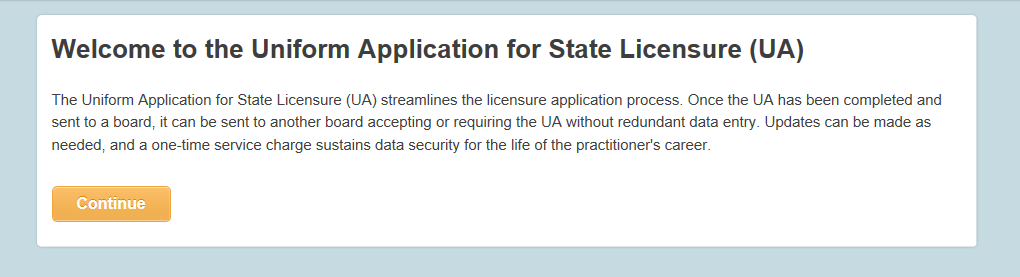 [Speaker Notes: The sign in section becomes available immediately after selecting the UA option. The physician is able to login or create an account from the sign in page. Upon logging in, the applicant receives a welcome message with a brief explanation of the UA.]
Sample UA – State Instructions/Addendum
[Speaker Notes: The applicant will select the type of license for which he or she is applying (MD, DO or PA).]
Sample UA – State Instructions/Addedum
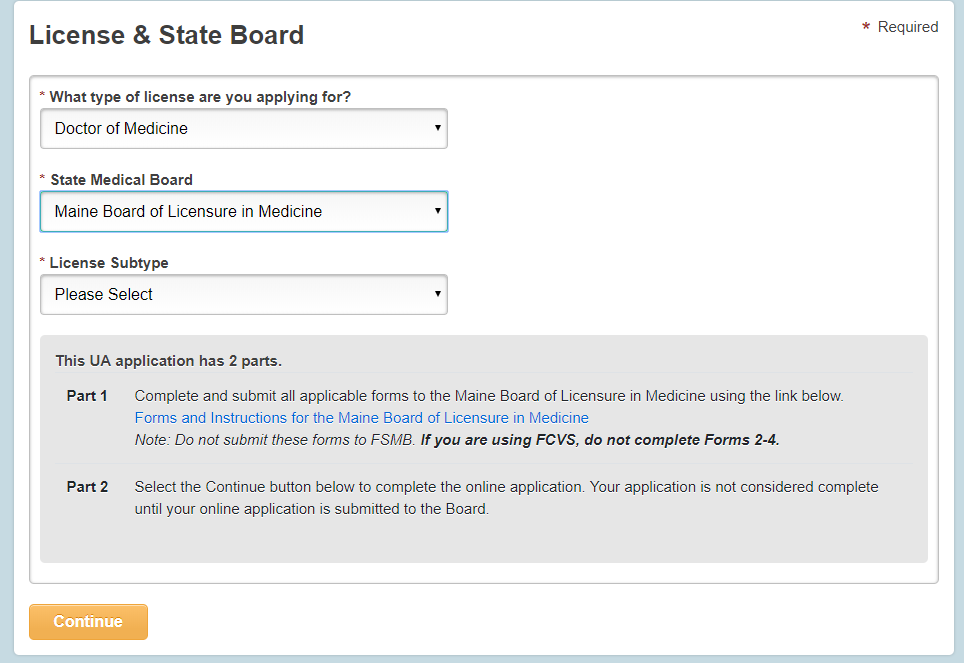 [Speaker Notes: Only boards which accept the UA for the specified license type are selectable from the dropdown menu. Once a board is selected, the State specific instructions and addendum as well as verification forms are available via link.]
Sample UA – Online Data
[Speaker Notes: As you know, FSMB collects data about physicians from a number of sources including USMLE Step 3 applications, FCVS application and licensure files. Any information previously reported will be displayed for the applicant which reduces the data entry required. By clicking the review yellow button next to each section of the application, the system expands and allows the applicant to review, edit and add new information.]
Sample UA – Name Section
[Speaker Notes: In the name section, the applicant would enter any name variations if applicable.]
Sample UA – Identification Section
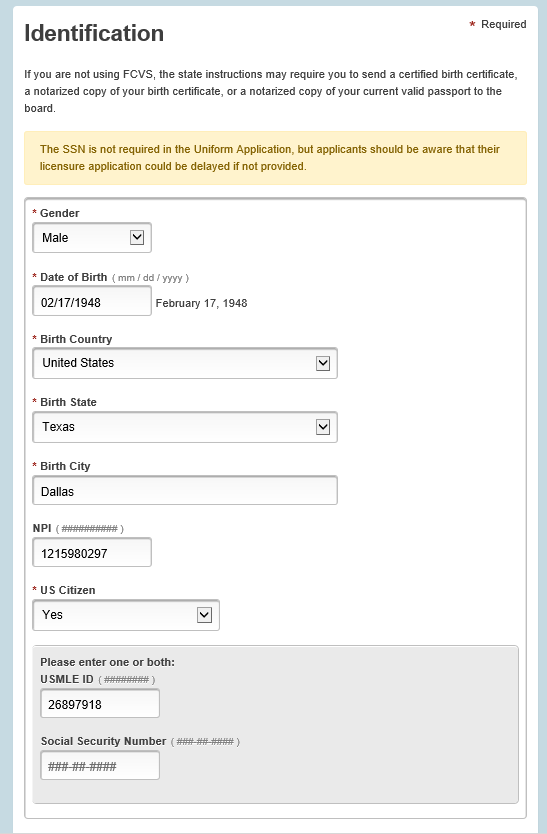 [Speaker Notes: The Identification section collect personal data such as: 
Gender, date of birth, birth place, NPI number, US Citizenship status, USMLE number and the social security number.]
UA Sample – Address Section
[Speaker Notes: The address section requires two types of contact information; address for public access and board contact.]
UA Sample – Phone Number Section
[Speaker Notes: The phone number section also requires two types of contact information; public access and Board contact.]
UA Sample – Email Address Section
[Speaker Notes: The email address section also requires two types of contact; public access and Board contact.]
UA Sample – Medical Education Section
[Speaker Notes: The medical education section collect information about medical schools that the applicant has attended.]
UA Sample – ECFMG & 5Th Pathway Section
[Speaker Notes: The ECFMG and Fifth Pathway section becomes available only if an applicant has reported an international medical school(s).]
UA Sample – Accredited Training Section
[Speaker Notes: The accredited training section collect information regarding the accredited postgraduate training programs the applicants has performed in the U.S or Canada.]
UA Sample – Accredited Training Section
[Speaker Notes: Additional details about the postgraduate training programs are  to be reported in this section.]
Sample UA- Other Training Section
[Speaker Notes: This section collect information regarding all non-ACGME or AOA  accredited postgraduate training programs.]
UA Sample – Examination History
[Speaker Notes: The Examinations section collects information of all licensing exams taken. The USMLE examination information will automatically pre-populate to this section. All other licensing exams will need to be manually entered in this section.]
Sample UA – Licensure History
[Speaker Notes: Licensure information is reported to FSMB from various licensing jurisdictions and it’s populated to this section automatically.]
Sample UA – Chronology of Activities
[Speaker Notes: The chronology of activities section collects information starting from medical school  to the present date without gaps.]
Sample UA – Malpractice Section
[Speaker Notes: The malpractice section collects information for all malpractice cases.]
Sample UA – Terms/Conditions
[Speaker Notes: After the online information has been reviewed, and the physician has read and accepted the terms and conditions, the application is ready to be submitted by selecting the checkout button.]
Sample UA – Check Out/Submit
[Speaker Notes: If the physician has never used the UA before, the next step will be to go to the checkout page and pay the one-time fee of $60.00. If the physician has used the UA before, this screen will not show up.]
Sample UA - Confirmation
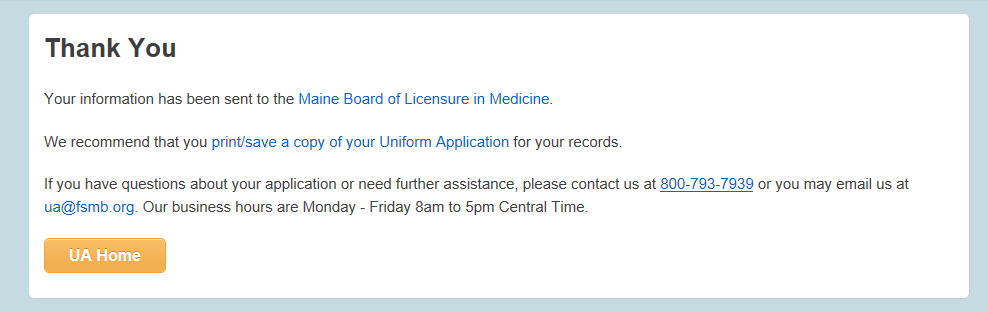 [Speaker Notes: Immediately after the application is submitted to a board, the applicant will receive a confirmation screen. From this screen, the applicant can print the UA, or return to the UA home to either log out or submit to another board.]